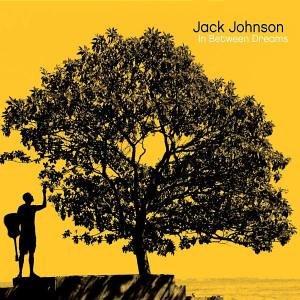 Jack Johnson
Banana Pancakes
Jack Johnson
Film  maker
Aged 35
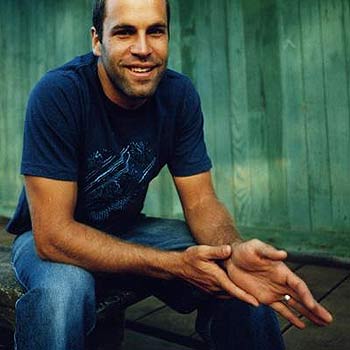 Musician
Singer/ song writer!
Soft rock/ acoustic
Sold 4 million albums
Surfer
Most famous for his song in curious George
Film  maker
Audience profile
Camping
Cinema
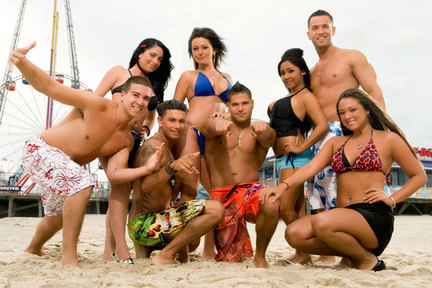 Young
Beach
Male & Female
Party
Student
Outdoor
Low paid
Friends
Pizza
H & M
Music
Top shop
Surfer
Stylish
Video conventions
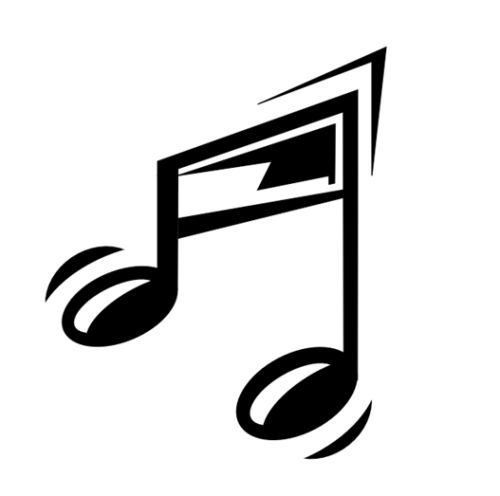 Special effects
Artist
Singing
Animation
Instruments
Stop motion
Storyline
Beach
Outdoor
Dance
Setting
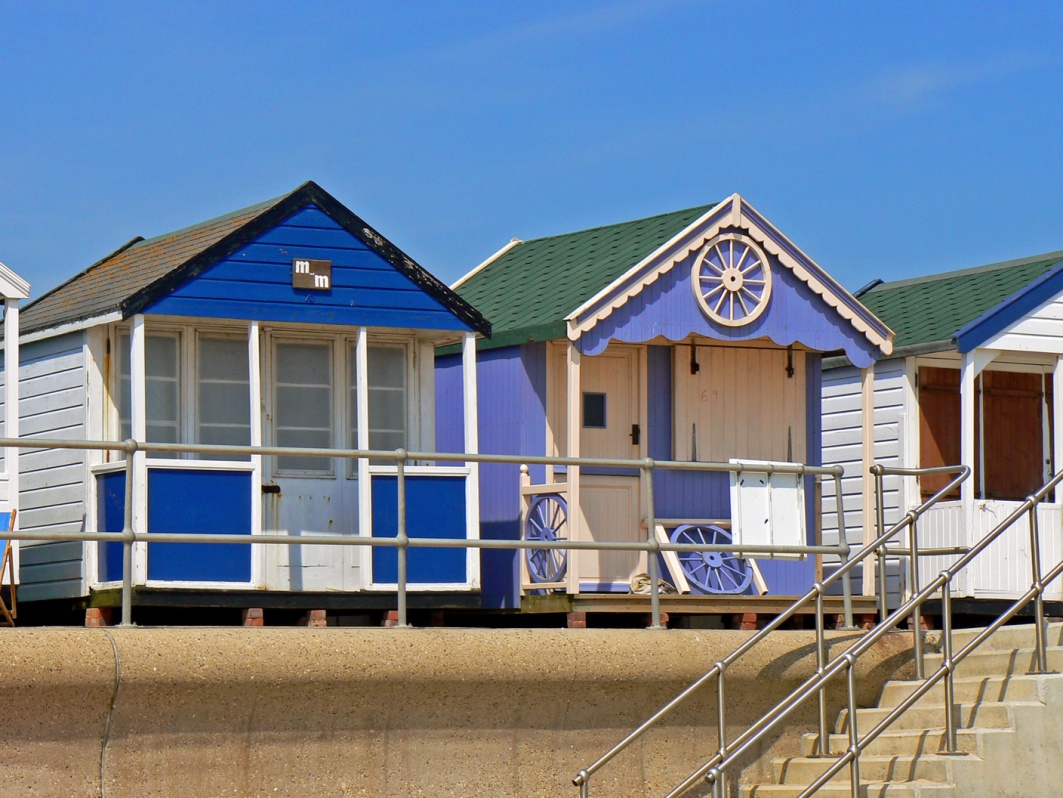 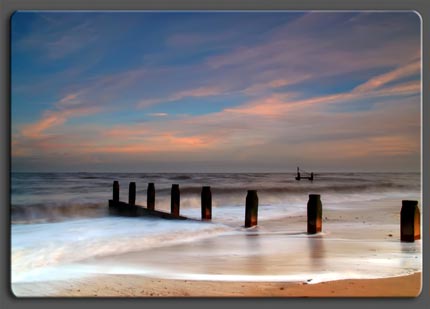 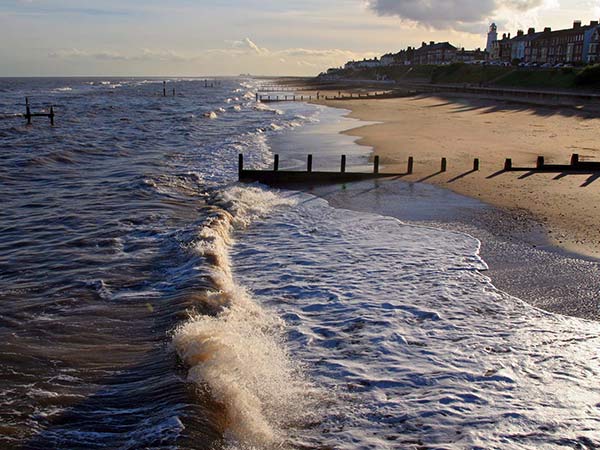 Kitchen
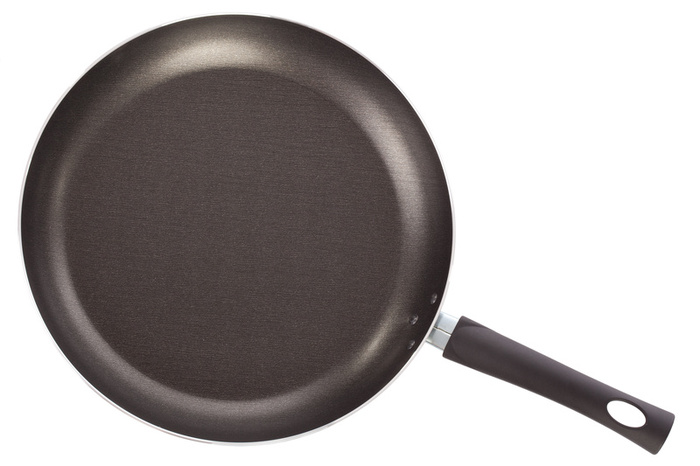 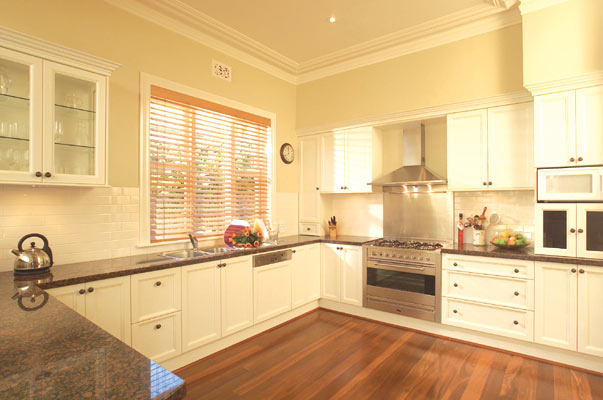 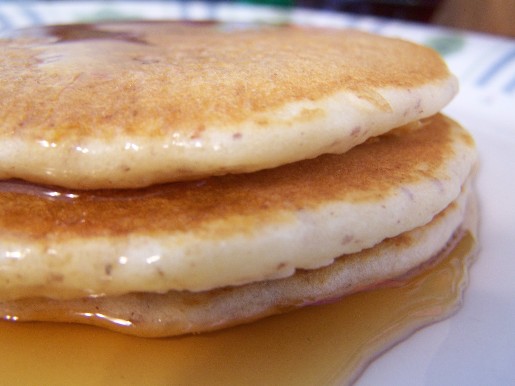 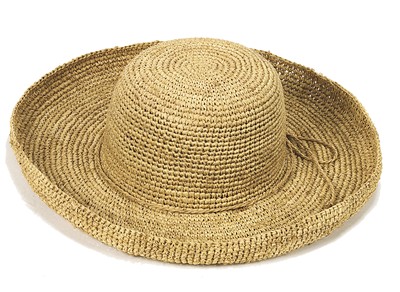 Props
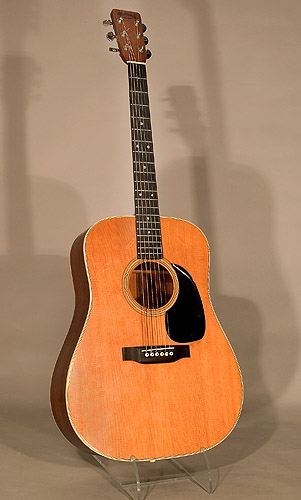 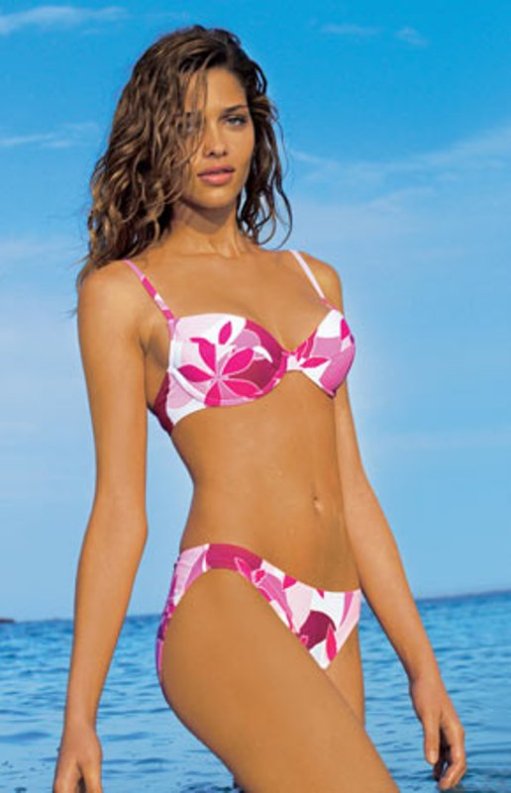 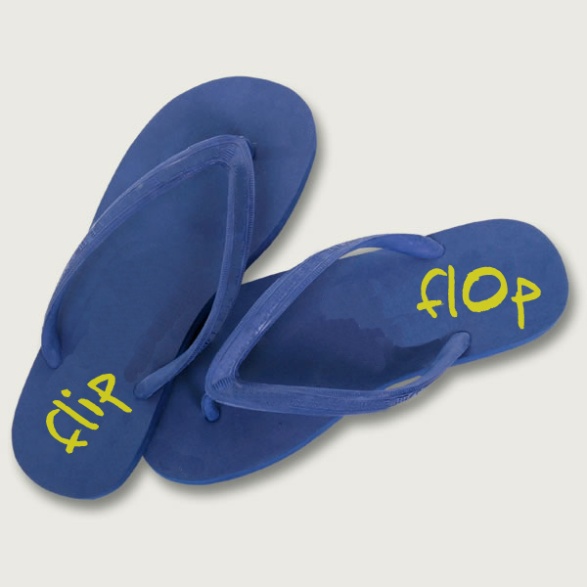 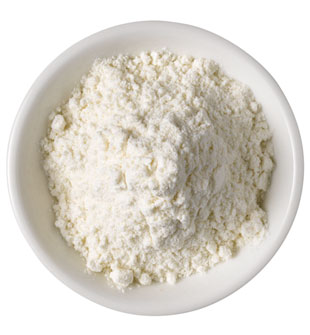 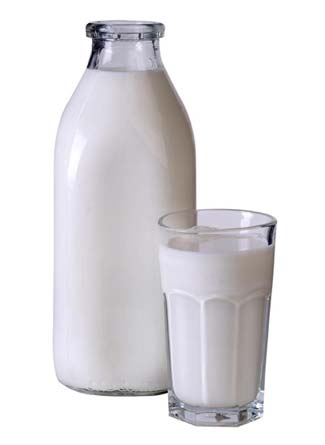 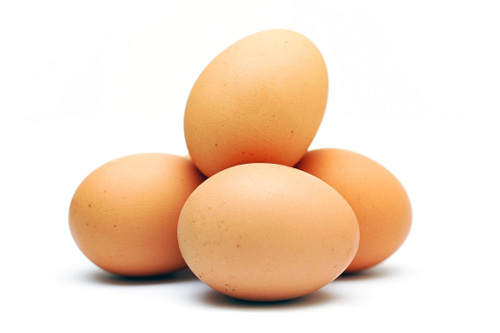 Actors
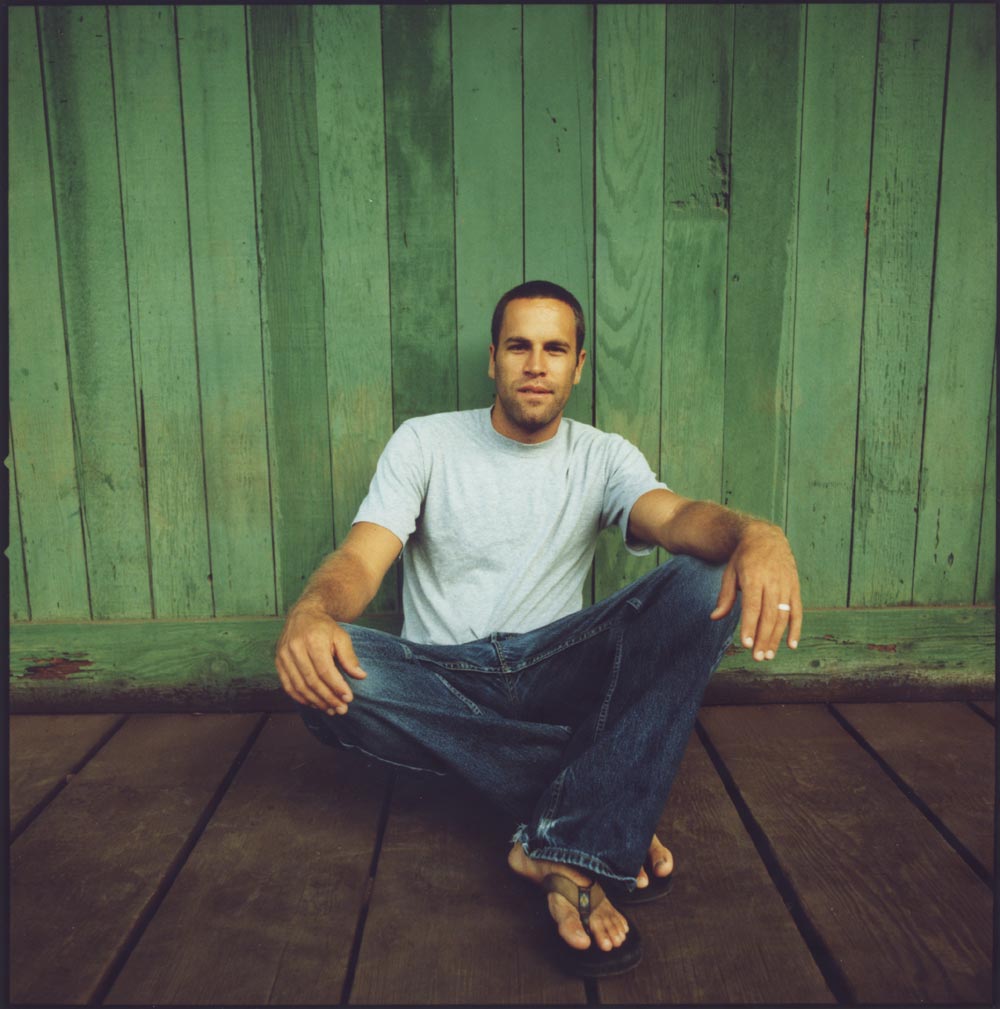